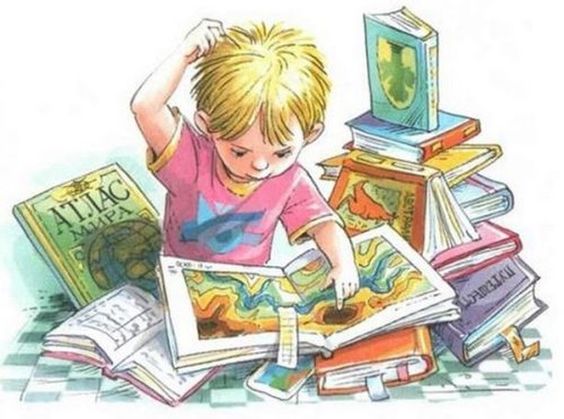 2. april – svetovni dan knjig za otrokeHans Christian Andersen
Hans Christian Andersen
Na kratko…

Rodil se je 2. aprila 1805 na Danskem,
umrl 4. avgusta 1875, prav tako na Danskem,
bil je pisatelj pravljic, pesnik.
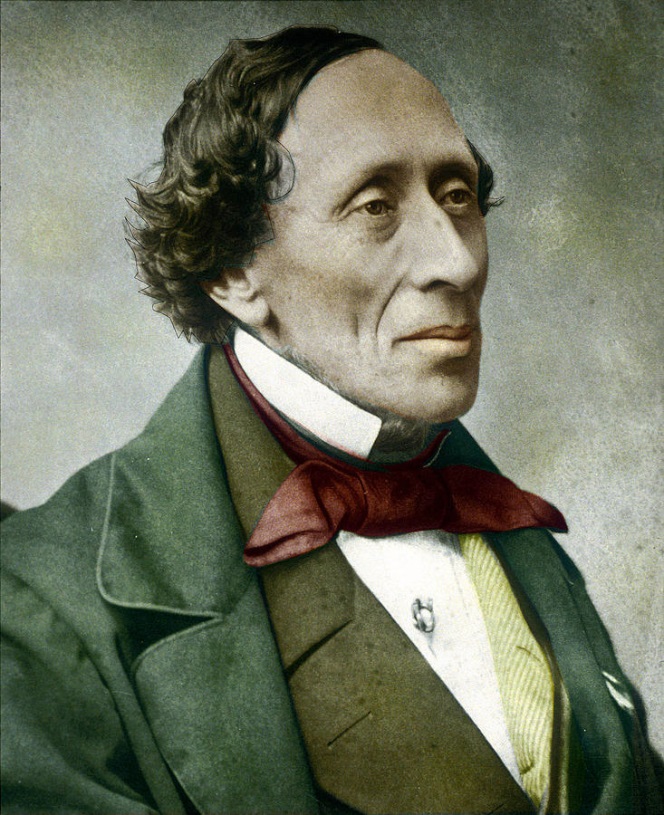 2. april – njegov rojstni dan,
mednarodni dan mladinske knjige,  
knjig za otroke
Andersenove pravljice, Zbirke pravljic
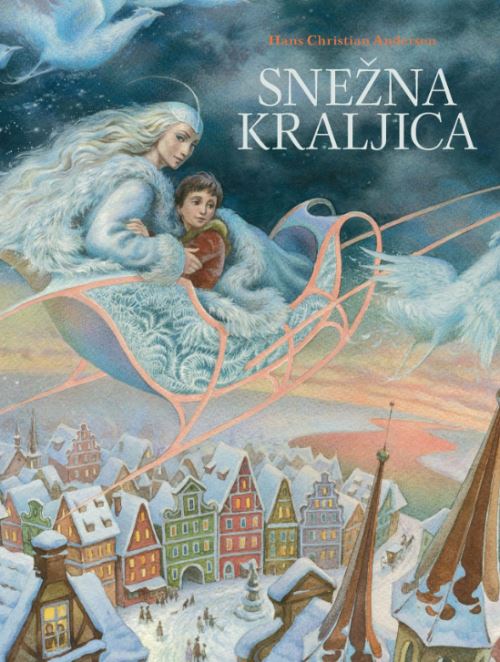 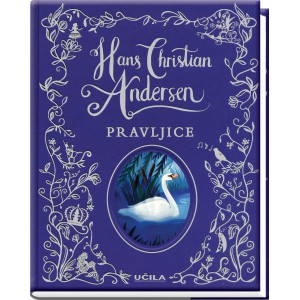 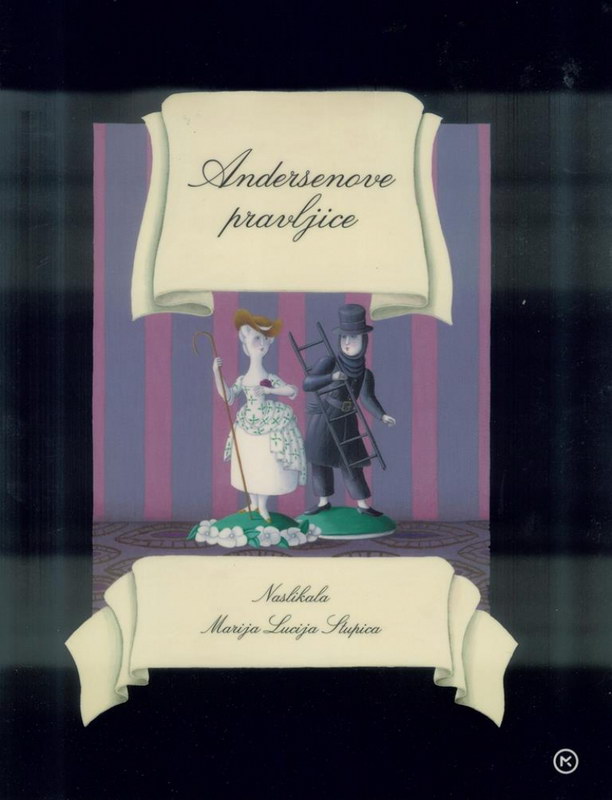 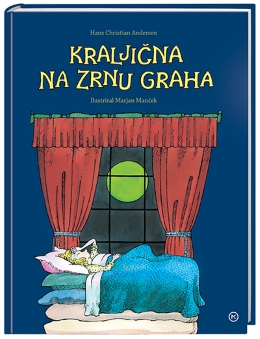 Pravljice
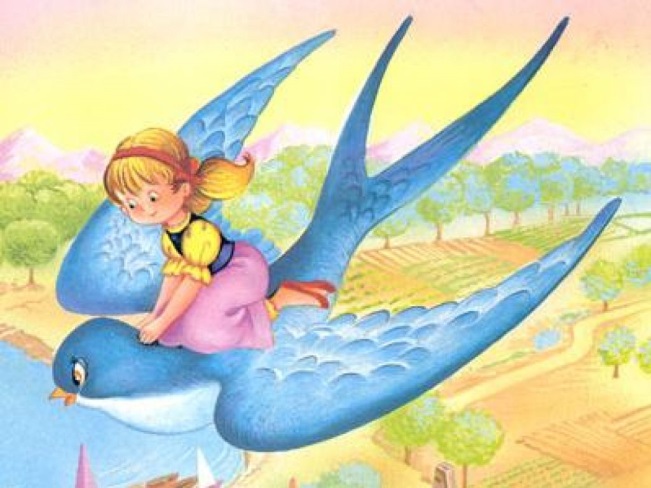 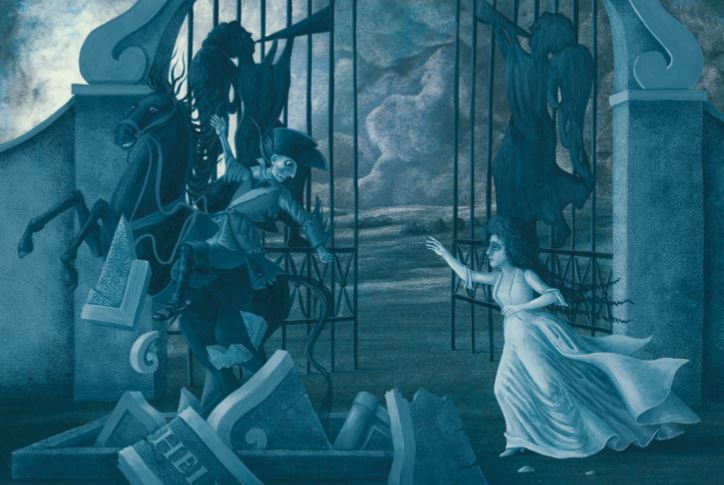 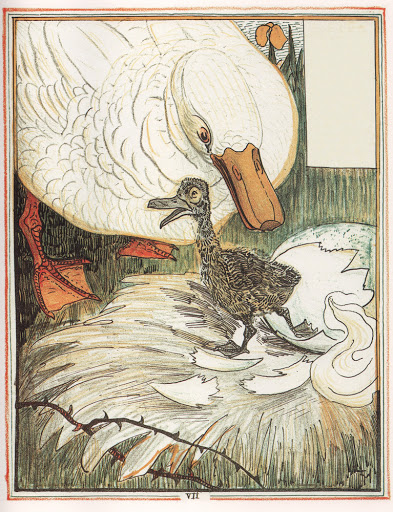 Palčica
Mala morska deklica
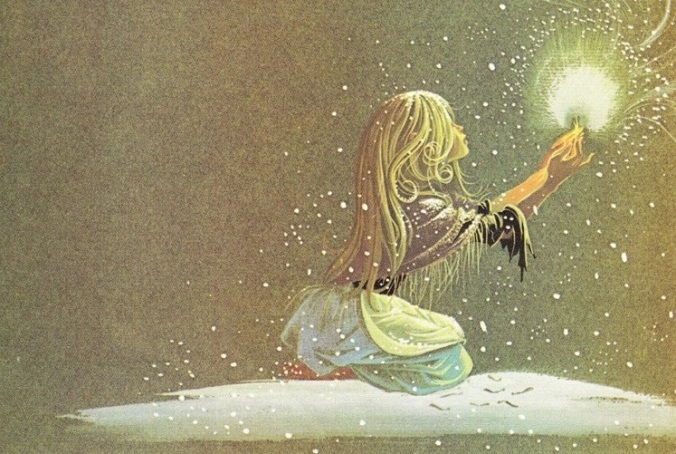 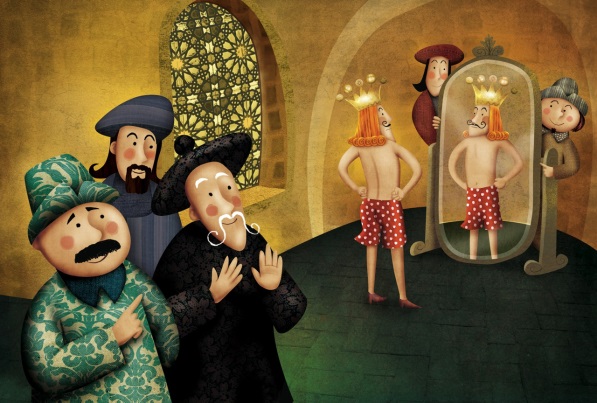 Deklica z vžigalicami
Cesarjeva nova oblačila
Grdi raček
Prisluhni kateri izmed njih
https://www.youtube.com/watch?v=N-T3tvXOEiU
https://www.youtube.com/watch?v=0M55Pi4tjUE
https://www.youtube.com/watch?v=dnindUyCjLU
https://www.youtube.com/watch?v=qey1OdYKOpg
https://www.youtube.com/watch?v=j1EDzbaW_Wc
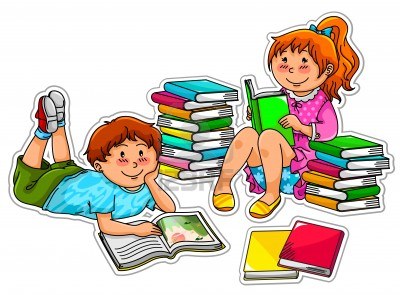 Mogoče imaš katero od pravljic doma? Preberi jo.
2. april, mednarodni dan knjig za otroke
Ob 2. aprilu vsako leto druga nacionalna sekcija pripravi plakat in poslanico. Letos sta nastali pri nas, 
     v Sloveniji.
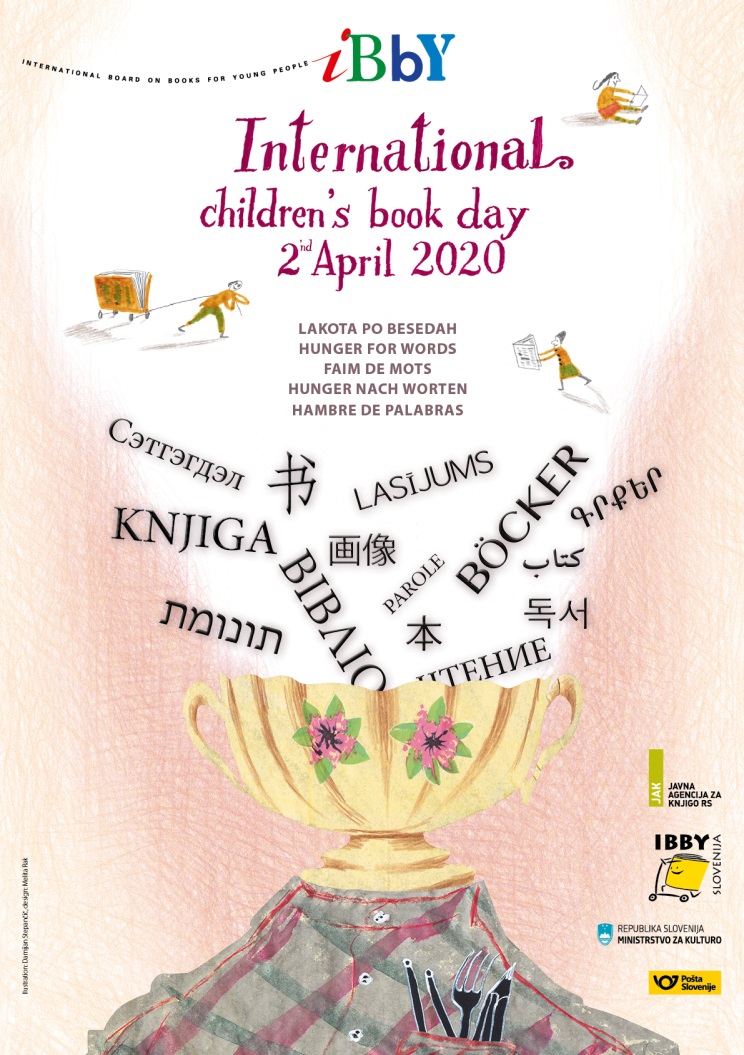 Poslanica – uradno sporočilo
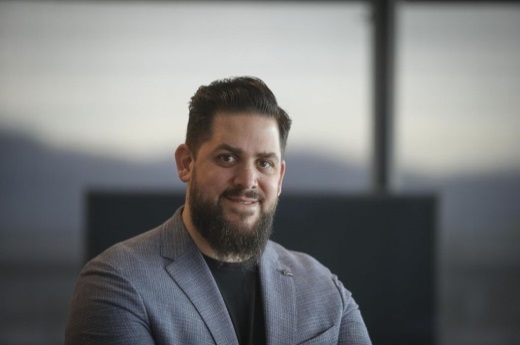 Poslanico Lakota po besedah  je napisal 
     pisatelj Peter Svetina, 
     plakat je ustvaril ilustrator Damijan Stepančič.
Prisluhni Boštjanu Gorencu, ki  bere Lakoto po besedah - poslanico ob 2. aprilu, mednarodnem dnevu knjig za otroke, ki jo je napisal Peter Svetina.
https://www.youtube.com/watch?v=W5q0xeiX_KM&feature=youtu.be&fbclid=IwAR0Lb-6RiklMjWjCZ7nfD5yHNQibjBiRLW4JeOQZvlF7kTLuygpgeNg2t6Ehttp%3A%2F%2F
Če bi bili danes v šoli kot smo običajno, bi na ta dan tudi zaključili z branjem za bralno značko.
Ker pa smo doma, dajte tisti, ki imate doma še kakšno knjigo, ki bi jo lahko prebrali in nam potem zapisali odgovore, kot piše na spletni strani, opogumite se in napišite.
Pesmico, ki si se jo naučil na pamet, pa povej mami ali očetu in naj razredničarki sporoči, če si vredu opravil ali ne.
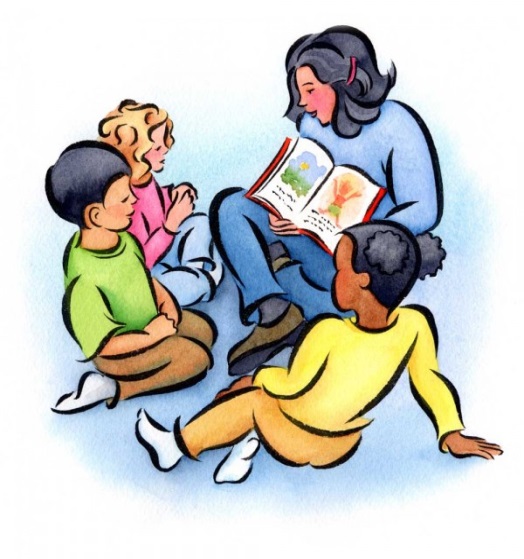 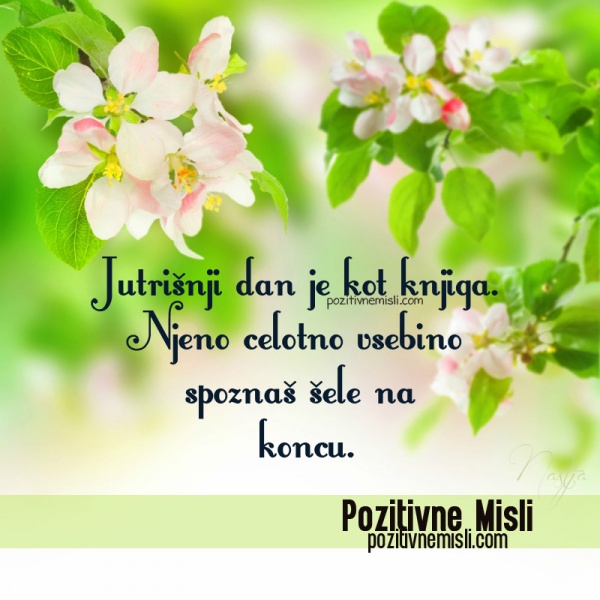 Lepe misli o branju
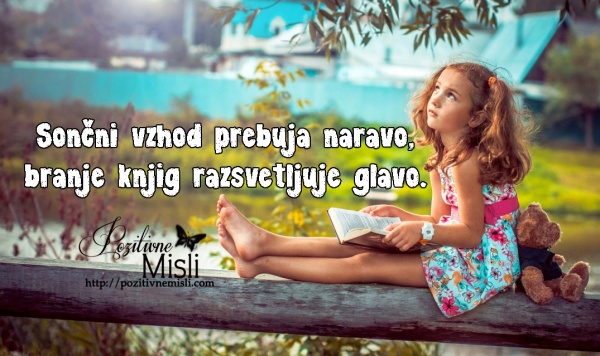 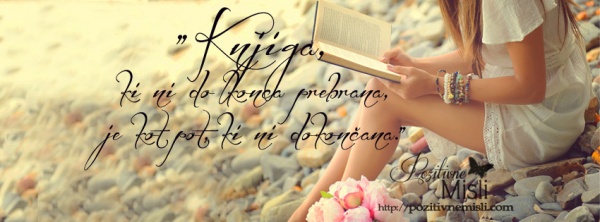 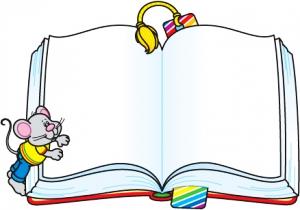 "Branje je potovanje – k drugemu, k drugim,predvsem pa k sebi.
Je čas, ko prisluhnemo, občutimo,premislimo, se opredeljujemo ..."(I. Saksida)
"Branje je za duha to, kar je telovadba za telo."
Richard Steele
 
"Najboljša knjiga je najboljša družba."
Lord Chesterfield
Zapis v zvezek
2. april, mednarodni dan knjig za otroke

Na ta dan se je na Danskem leta 1805 rodil velik pisatelj pravljic, Hans Christian Andersen.

Prepiši eno izmed lepih misli o branju
Kateri posnetek pravljice si poslušal?
Zapiši naslov in kratko obnovo.
Nato pravljico še ilustriraj.
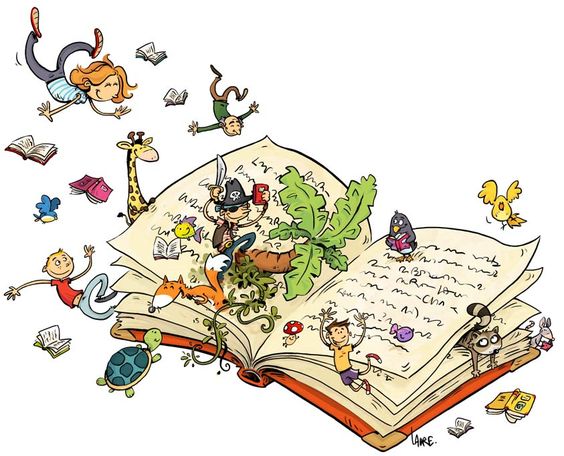